PEDAGOGY OF HISTORYASST.PROF:AMANDEEP KAUR
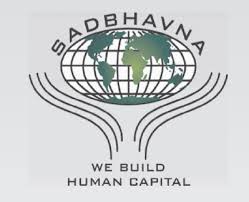 SADBHAVNA COLLEGE OF    EDUCATION FOR  WOMEN RAIKOT , JALALDIWAL, LUDHIANA
TOPIC
Project Method
Meaning of Project Method

   This method lays mere emphasis in learning by doing. A project as defined by 
  Dr. Kilpatrick is, “ A whole heart purposeful activity, proceeding in a social environment.”
Stevenson defines a project as, “A project is a problematic act carried to completion in its nature setting.”
     Actually speaking the term project has got very wide connotation and has been taken to include any activity like dramatics, pageants, making, models, drawing maps and charts, collecting pictures, preparing scrap books, going on field trips or any other constructive and experimental understanding, which enables the children to learn a significant skill or process. A project may be a brief task or it may be an inclusive undertaking.
Various steps in a Project  
                    Method
 Providing a situation
 Choosing the project
 Planning the project
 Execution the project
 Evaluation the project
 Recording the project
Types of Project  
             Method
 Produce type
 Consumer type
 Problem type
 Drill type
Essential of a Good Project
Timely
 Worth
 Interesting
 Challenging
 Economical
 Feasibility
 Co-operativeness
Merits of Project Method
 Helps in Learning
 Provides freedom to students
 Suitable for the maturation level
 Social values added
Makes familiar with the surroundings
 Preparation for social adjustment
 Makes child sincere
 Responsibility and independence
 Helps in solving practical problems
 Maintains the dignity of labour
 Helps in the growth of students and teachers
Confers on school work a much needed sense of reality
 Provides intrinsic standard of evaluation
 Give satisfaction of completing the whole task
 Economical
 Correlation of subjects and curriculum
Limitations
Learning is haphazard and discontinuous
Misconception about subject
The upsetting of time table
Time consuming
Artificial correlation 
 More valuable among students of lesser intellectual ability
Leaves gaps in the students knowledge
Unsuitable for the shirkers and shy
Unsuitable for teachers
 This method upsets the regular time table of work
Lack of practice
Lack of accommodation
Costly
THANKS